ADFORS GRANT
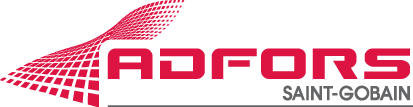 4 OBLASTI
SPORT
SOCIÁLNÍ OBLAST
EKOLOGIE
KULTURA
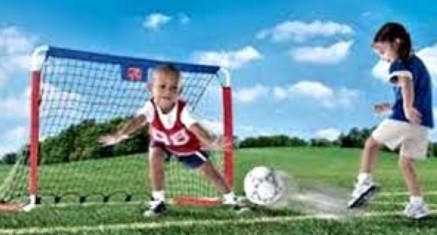 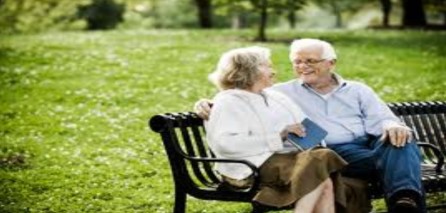 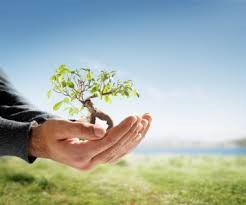 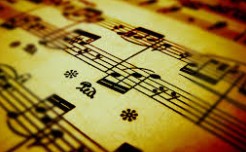 Žáci, dorost, junioři ve všech výkonnostních třídách 
Příspěvek na účast v soutěži, příspěvek na nákup sportovního vybavení, nákup dresů
Příspěvek pro dospělé pouze ve vyšších výkonnostních třídách 
Žadatelé: občanská sdružení a spolky
Mentálně a fyzicky postižení, traumatizované děti, opuštěné děti, senioři, lidé v nouzi apod. 
Příspěvek na pomůcky, léčbu, vůz, akce pořádané pro zmiňovanou skupinu, stavební úpravy např. pro vozíčkáře, vybavení sociálních domů 
Žadatelé: občanská sdružení, spolky, fyzické osoby s postižením nebo jejich zákonní  zástupci
Zraněná volně žijící zvířata,  poškozená zeleň, ohrožené druhy zvířat, znečištěné prostředí apod.  
Příspěvek na zarybnění, výsadbu zeleně, čištění řeky, ošetření zraněné zvěře, vybavení záchytných stanic pro zvířata 
Vzdělávací akce eko charakteru
Žadatelé: občanská sdružení a spolky
Kulturní akce se zaměřením na hudební, výtvarnou, taneční a dramatickou výchovu mládeže, akce pro děti a seniory 
Příspěvek na konkrétní projekt nebo představení 
Žadatelé: občanská sdružení a spolky
Žadatelé musí být z okresu Svitavy, Ústí nad Orlicí nebo Znojmo a Moravský Krumlov  (lokalita poblíž Litomyšle a Hodonic, kde sídlí výrobní závody ADFORS CZ). Žadatelé musí vyplnit a podepsat  žádost a čestné prohlášení, které jsou ke stažení na http://www.adfors.com/eu/cz/adfors-grant_cz .

Vítězní žadatelé v jednom ročníku grantu se nemohou do výběru přihlásit v následujících dvou ročnících.